TEVRİYE
Anlama ayrı bir incelik katmak amacıyla birden fazla anlamı olan herhangi bir sözcüğü iki anlama gelecek şekilde kullanmaya “Tevriye” sanatı denir. 

Bu söz sanatında daha çok yakın anlam değil de uzak anlam kastedilir. 

Burada dikkat edilmesi gereken husus sözcükteki her iki anlamının da gerçek anlamda kullanılıyor olmasıdır.

Tevriyede sözün yakın anlamı söylenir, uzak anlamı anlatılmak istenir.
TEVRİYE
Hiçbir yüz güzel değil senin yüzünden.


Gül gülse dâim, ağlasa bülbül aceb değülZira kimine ağla demişler, kimine gül


Bu kadar letâfet çünkü sende varBeyaz gerdanında bir de ben gerek
TEVRİYE
Halimden yalnız uyuyanlar anlar.


Bir buse mi bir gül mü verirsin dedi gönlümBir nim tebessümle o afet gülüverdi.


Aşiyan-ı mürg-i dil zülf-i perişanındadır.Kande olsam ey peri gönlüm senin yanındadır.
Teşekkür Ederiz…
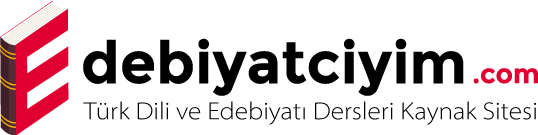 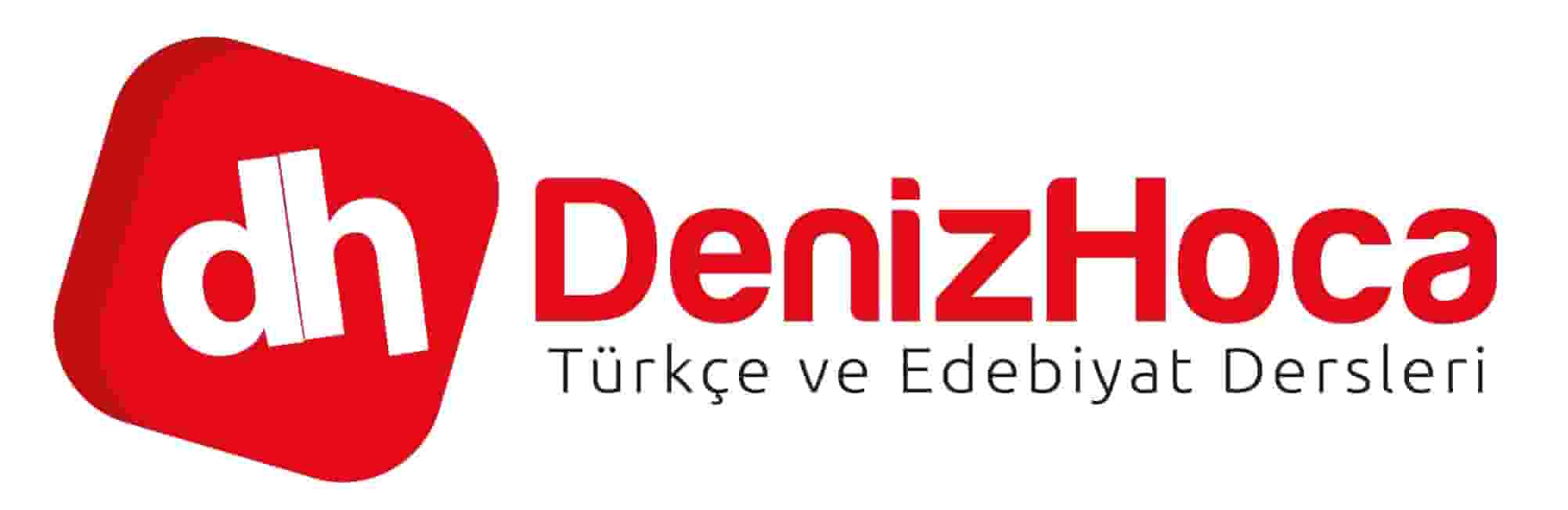